WIR Verzichten auf PLASTIK! Schülerprojekt „Ausgepackt.“Klasse: Lagerlogistik 10b
Schuljahr 2020-21
[Speaker Notes: Herr Delißen]
Wir Verzichten auf Plastik
DAS PROBLEM MIT DEM PLASTIK
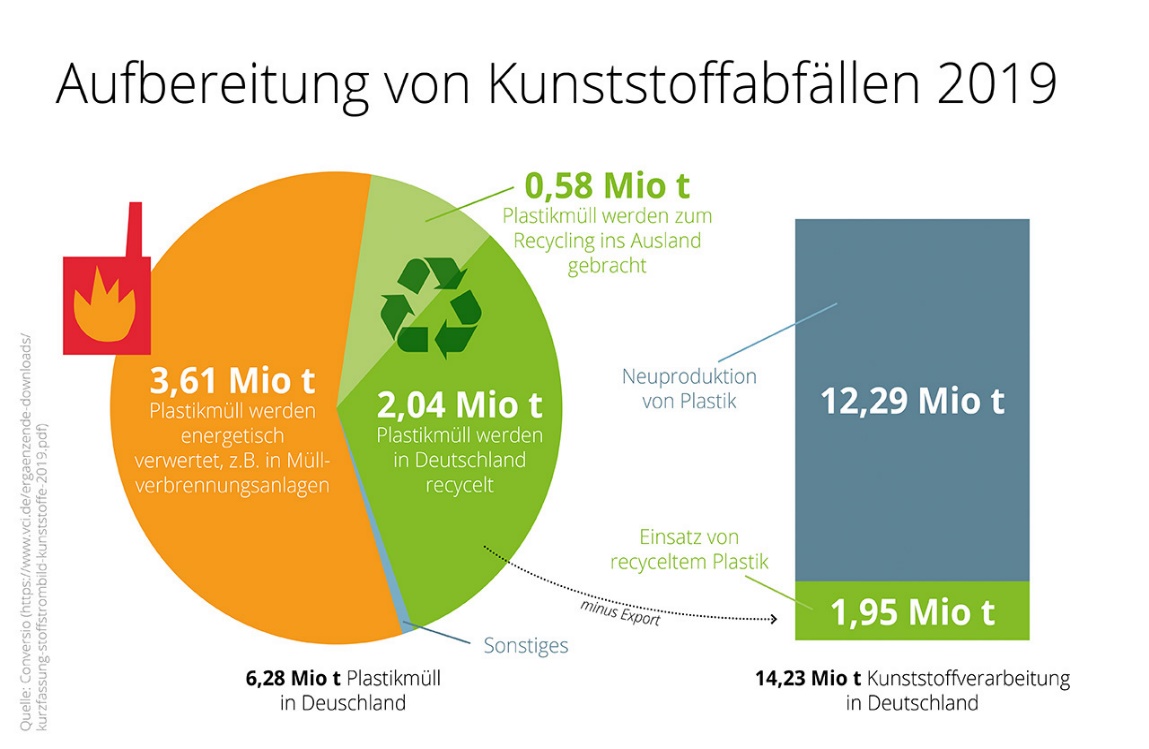 Plastikmüll ist ein großes & globales Problem:
Das Plastik landet in der Umwelt mit Konsequenzen wie Tiersterben und verschmutzter Gewässer
Es dauert hunderte von Jahren bis es abgebaut ist.
Nur ca. 17% des Plastiks werden in Deutschland wirklich recycelt – der Großteil wird verbrannt!
Quelle: Conversio Studie, 2020
WIR FINDEN NACHHALTIGE LÖSUNGEN IN UNSEREM BETRIEB INDEM WIR KUNSTSTOFFVERPACKUNGEN ERSETZEN!
DAHER IST UNSER ZIEL:
Menschen im Mittelpunkt
2
24.04.2021
Unsere Sieger Ideen  Kurz VOrgestellt
Beim Thema Umweltschutz spielt die Wirtschaft eine große Rolle: Rund 40% des Plastiks wird für Verpackungen verwendet. Viele davon sehen wir tagtäglich in unseren Betrieben – oder wenn wir Lebensmittel einkaufen gehen.
 
Daher haben wir zwei Ideen, wie wir in unserem Arbeitsalltag weniger Verpackungsmüll produzieren:
Viele Packstücke sind in Plastik eingepackt bzw. in Schüttgutbehältern aus Plastik. Hier haben wir eine Idee auf Kunststoff zu verzichten!
In der Lagerlogistik wird viel mit Umreifungsbändern aus Kunststoff gearbeitet, um Packstücke zu sichern/fixieren. Diese werden nachdem sie ihren Zweck erfüllt haben entfernt und weggeschmissen, was große Mengen an Plastikmüll entstehen lässt. Hier haben wir eine Idee für eine wiederverwendbare Lösung!
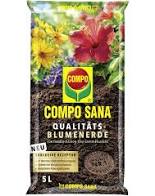 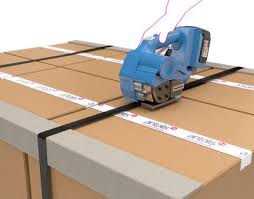 Menschen im Mittelpunkt	                                     Seite 3
WIR ERSETZEN PLASTIK BEHÄLTER DURCH PAPIER
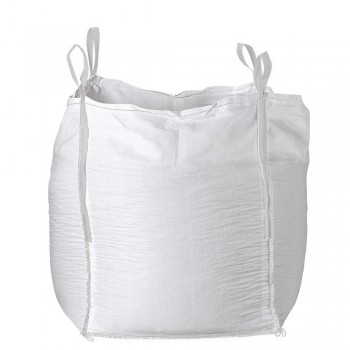 Idee 1: Packstücke & Schüttgutbehälter aus Papier statt Plastik

Grundlage:
Flexible Schüttgutbehälter
Verwendung für Abfälle, Bauschutt etc.
>100 Millionen solcher Behälter werden im Jahr hergestellt – häufig in China 

Warum Papier anstelle Plastik?
100 % biologisch abbaubarer Rohstoff
Niedrige Herstellungskosten
Produktion weniger energieintensiv & emissionsarm
Produktion in Deutschland statt China
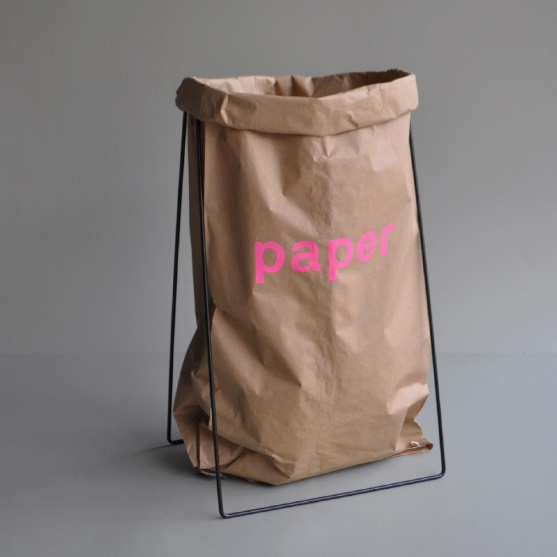 Menschen im Mittelpunkt
4
12.09.2017
WIR ERSETZEN PLASTIK BEHÄLTER DURCH PAPIER
Beispiel aus unserem Betrieb: BayWA Düngemittelhandel
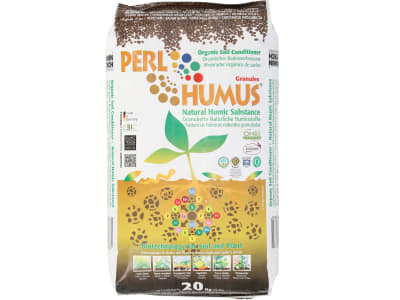 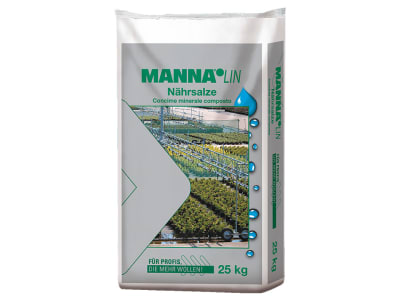 Menschen im Mittelpunkt
5
12.09.2017
Problemlösung: Papiersäcke!
Menschen im Mittelpunkt
6
12.09.2017
Anstelle von Umreifungsbändern verwenden wir Spanngurte
Idee 2: Wir ersetzen Uumreifungsbänder aus Plastik durch wiederverwendbare Spanngurte!

Aktuelle Lösung:			Unsere Idee: 
Umreifungsbänder		wiederverwendbare Spanngurte
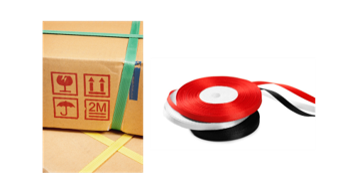 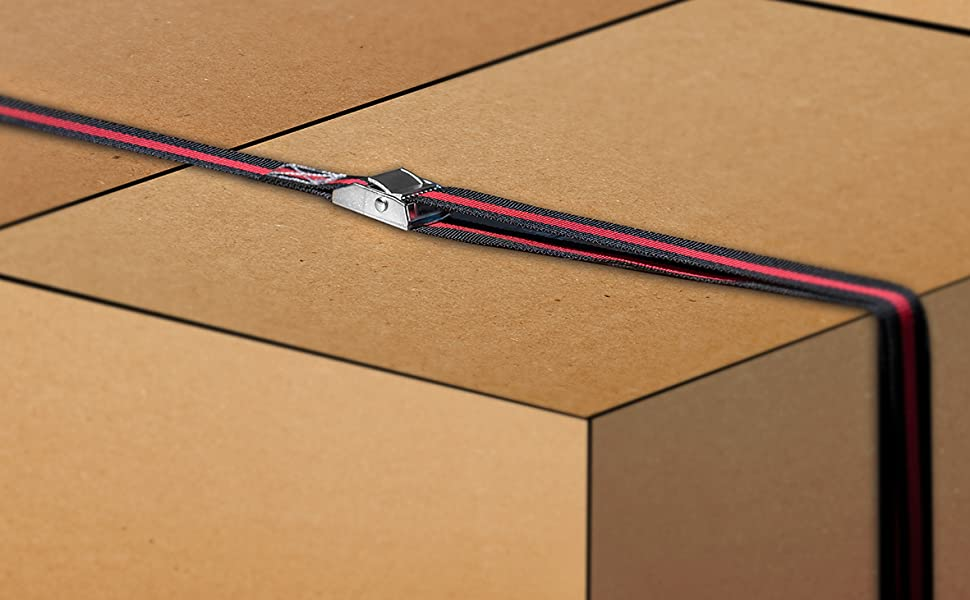 Menschen im Mittelpunkt
7
12.09.2017
Anstelle von Umreifungsbändern verwenden wir Spanngurte
Das Problem:
Umreifungsbänder aus Plastik werden zerschnitten und entsorgt
Jeden Tag entsteht so viel unötiger Plastikmüll

Die Alternative von uns: „wiederverwendbare Spanngurte"

gefertigt aus Polypropylen, Polyester oder Polyamid
Vorteile des Materials: wasserbeständig, robust und formbeständig, höchst reißfest, sehr fein, leicht, schnelltrocknend, hohe Elastizität und vor allen Dingen langlebig
Tauschsystem kann von Europalette kopiert werden: Der Kunde kann die Spanngurte öffnen und zurückschicken oder selbst weiterverwenden
so entsteht kein Müll, der die Umwelt belastet
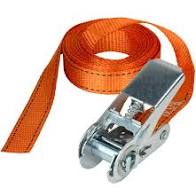 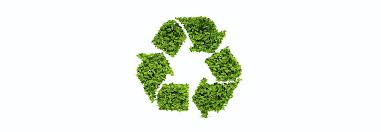 Menschen im Mittelpunkt
8
12.09.2017
Anstelle von Umreifungsbändern verwenden wir Spanngurte
Umweltschonend durch weniger Plastikverbrauch
Tauschsystem: Spanngurte sind wiederverwendbar
WIR ersetzen nicht wiederverwendbare Umreifungsbänder aus Plastik durch Spanngurte
Anschaffungskosten zunächst höher – aber auf lange Sicht kostengünstiger da Spanngurte wiederverwendbar sind
Flexibel: Es gibt alle Größen/Arten von Spanngurten
Menschen im Mittelpunkt
9
12.09.2017
Anhang: Projektbeschreibung
Im ersten Schritt haben wir uns mit der aktuellen Situation des Plastikrecyclings und den rechtlichen Grundlagen auseinandergesetzt (Kreislaufwirtschaftsgesetz, Verpackungsgesetz).

Im zweiten Schritt haben wir in unserem Betrieb beobachtet, wo Verpackungsabfälle aus Plastik anfallen und dies dokumentiert (siehe Fotos).

Anschließend haben wir einen internen Wettbewerb veranstaltet (siehe Menti auf folgender Folie) und zwei Siegerideen gekürt.

Diese Ideen haben wir dann für den Wettbewerb ausgearbeitet und in der Schule präsentiert!
Menschen im Mittelpunkt
10
12.09.2017
Ideenwettbewerb 20.4.21
Wir präsentieren in Gruppen fünf Ideen und verfolgen die 2 Gewinnerideen weiter für “Ausgepackt”!
Menschen im Mittelpunkt
11
12.09.2017
DIE KLASSE IM WECHSELUNTERRICHT
Menschen im Mittelpunkt
12
12.09.2017